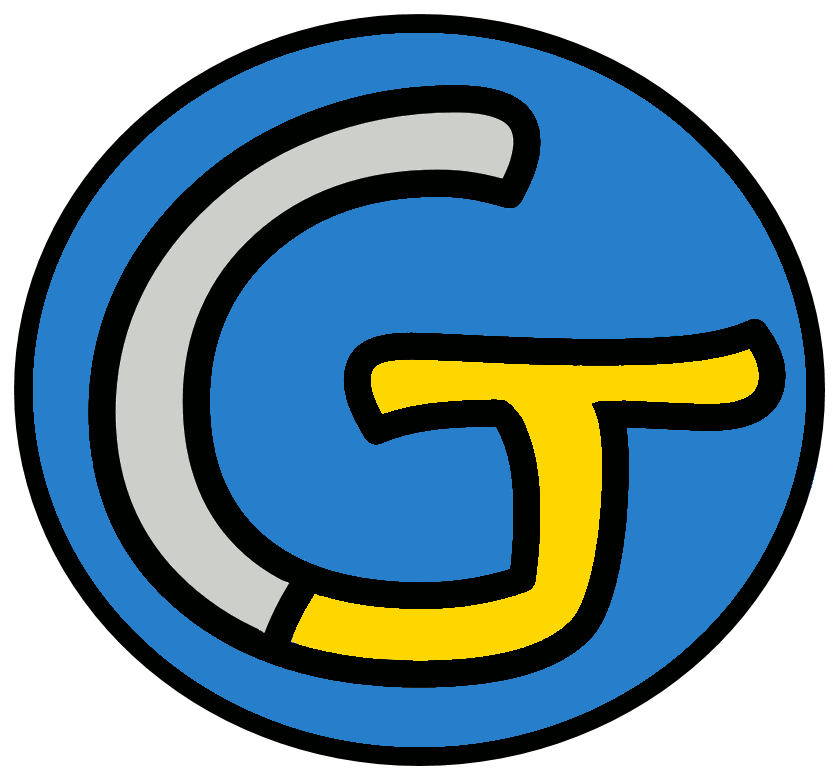 Mathématiques – Numération
Les grands nombres
 Écrire les nombres en lettres 1
Nous allons revoir aujourd’hui comment écrire les nombres en lettres.
Par exemple, 56 412 s’écrit
cinquante-six-mille-quatre-cents
Pour pouvoir écrire un nombre en lettres, il faut...
- Savoir écrire chaque mot du nombre.
Pour pouvoir écrire un nombre en lettres, il faut...
- Savoir écrire chaque mot du nombre.
- Appliquer les 3 règles d’orthographe.
Nous allons les retrouver ensemble à l’aide de quelques exemples.
Pour pouvoir écrire un nombre en lettres, il faut...
- Savoir écrire chaque mot du nombre.
- Appliquer les 3 règles d’orthographe.
1 - Mettre un tiret entre tous les mots du nombre.
Quelle est la première règle ?
vingt-quatre-mille-cinq-cent-douze
deux-cent-douze-mille-trois-cent-quatre-vingts
six-cent-soixante-mille-soixante-treize
Pour pouvoir écrire un nombre en lettres, il faut...
- Savoir écrire chaque mot du nombre.
- Appliquer les 3 règles d’orthographe.
1 - Mettre un tiret entre tous les mots du nombre.
2 - Mettre un -s à cent et à vingt seulement s’il n’y a rien après (et s’ils sont au pluriel).
Quelle est la deuxième règle ?
quatre-cent-cinq
quatre-cents
quatre-vingt-quatre
quatre-vingts
Pour pouvoir écrire un nombre en lettres, il faut...
- Savoir écrire chaque mot du nombre.
- Appliquer les 3 règles d’orthographe.
1 - Mettre un tiret entre tous les mots du nombre.
2 - Mettre un -s à cent et à vingt seulement s’il n’y a rien après (et s’ils sont au pluriel).
3 - Ne jamais mettre de -s à mille : il est invariable.
Quelle est la troisième règle ?
trois-mille
deux-mille-huit-cent-cinquante
cinquante-mille-deux-cent-douze
Pour pouvoir écrire un nombre en lettres, il faut...
- Savoir écrire chaque mot du nombre.
- Appliquer les 3 règles d’orthographe.
1 - Mettre un tiret entre tous les mots du nombre.
2 - Mettre un -s à cent et à vingt seulement s’il n’y a rien après (et s’ils sont au pluriel).
3 - Ne jamais mettre de -s à mille : il est invariable.
Maintenant, à vous de jouer !